Jolly Grammar
5a-22
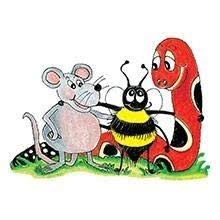 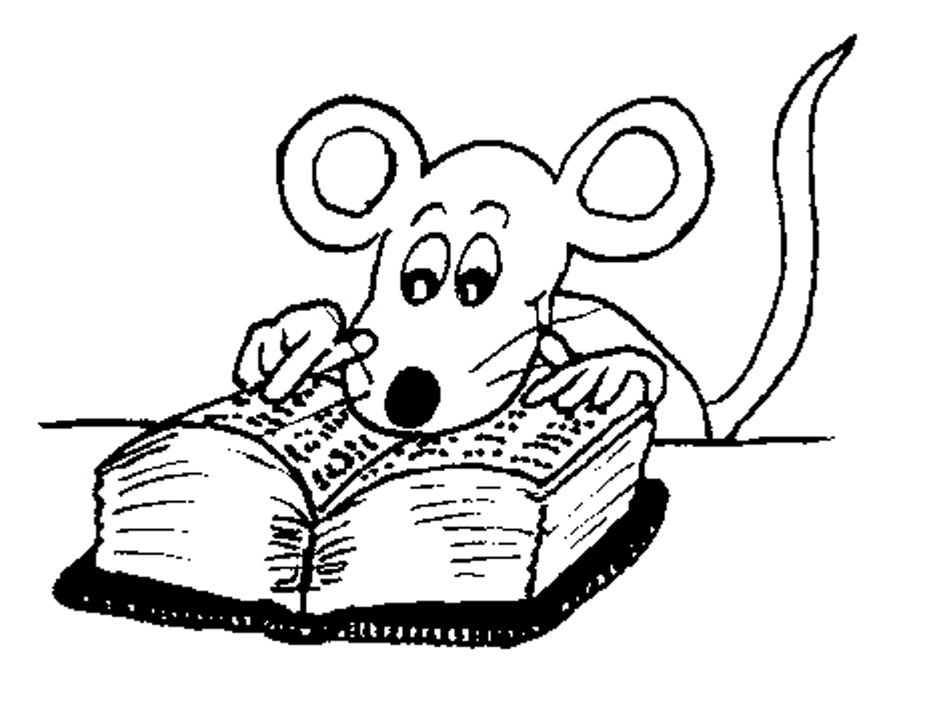 Let’s review 
ADVERBS
He drove carefully around the corner.
verb and adverb?
He drove carefully around the corner.
verb and adverb?
He drove carefully around the corner.
He drove carefully around the corner.
He carefully drove around the corner.
He drove carefully around the corner.
He carefully drove around the corner.
He drove around the corner carefully.
He drove carefully around the corner.
He carefully drove around the corner.
He drove around the corner carefully.
Carefully, he drove around the corner.
She only grazed her knee.


She grazed only her knee.
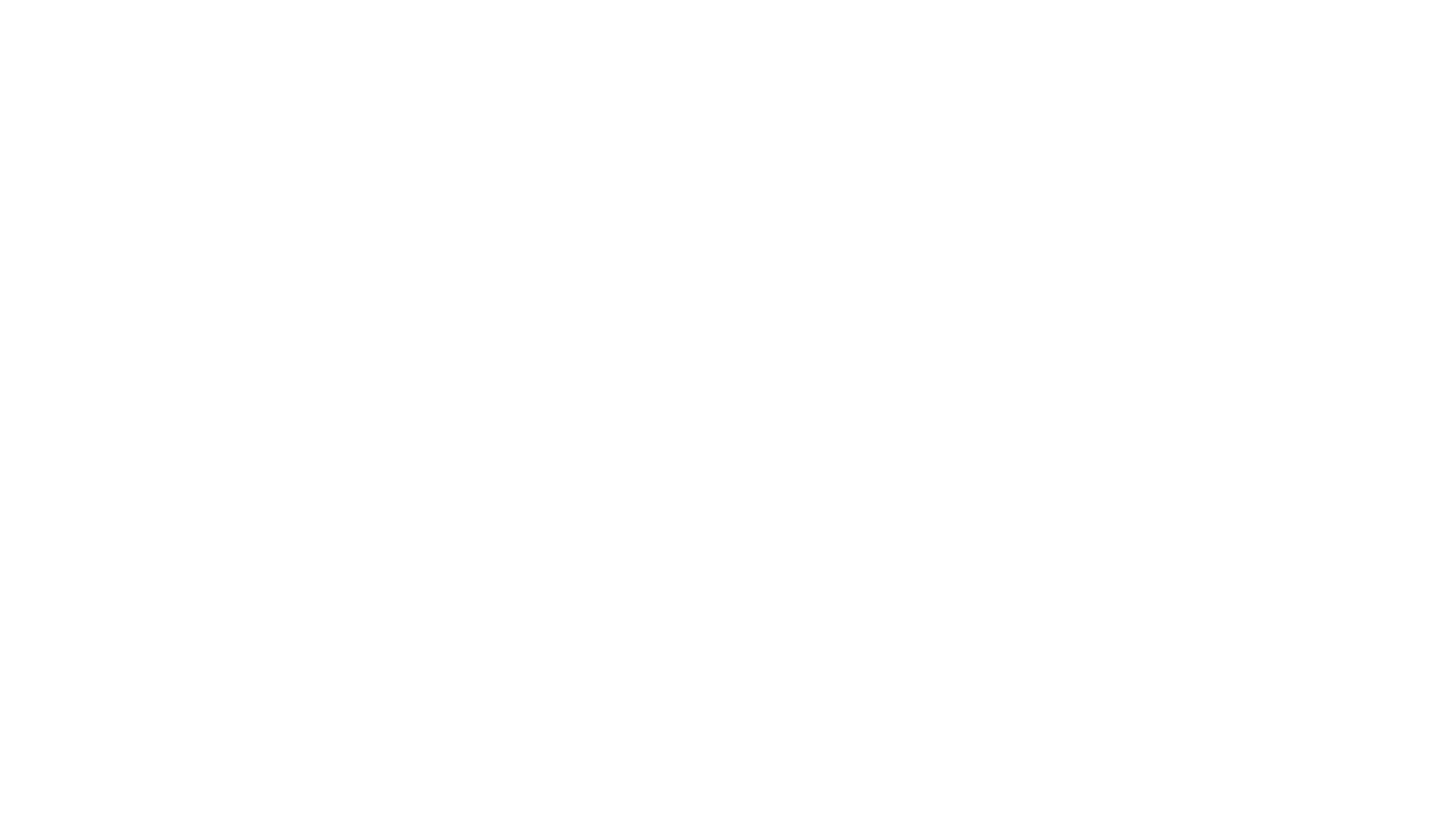 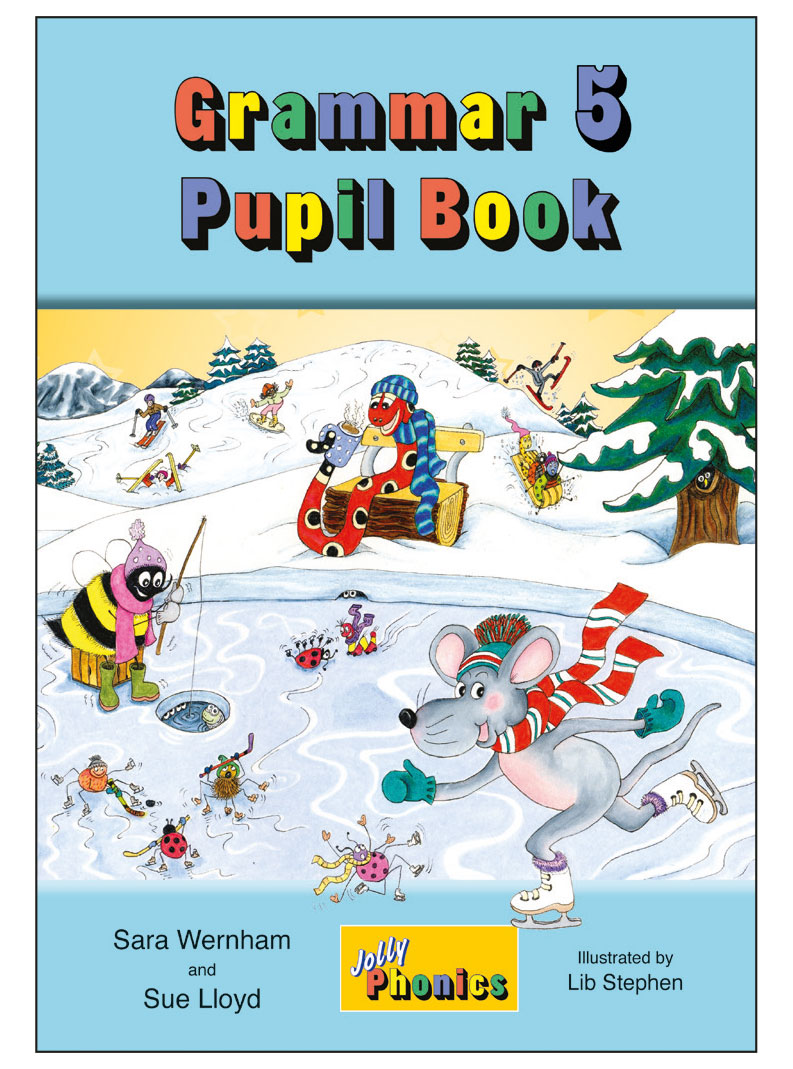 Activity Page
A girl was humming the tune quietly.
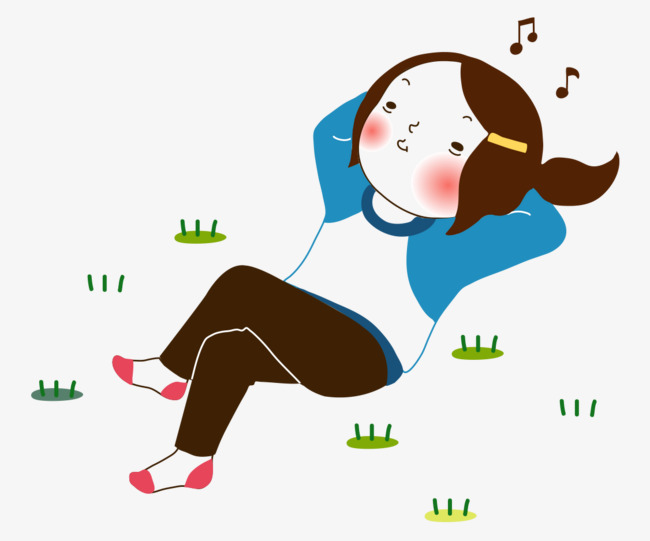 A girl was humming the tune quietly.
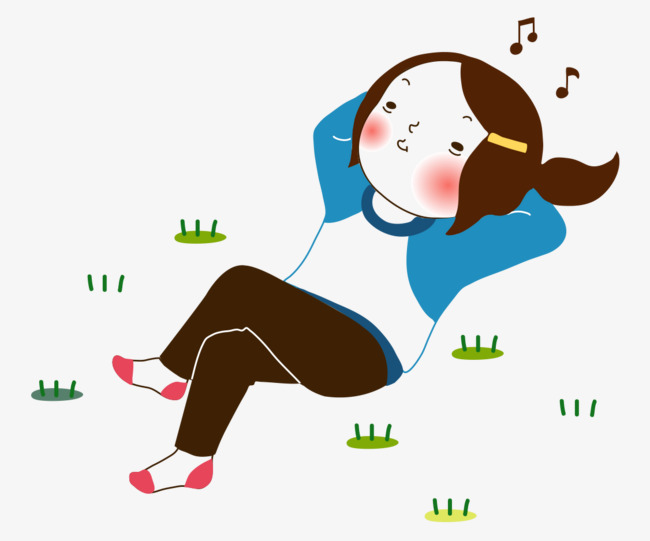 They enjoyed the flowers’ fragrance enormously.
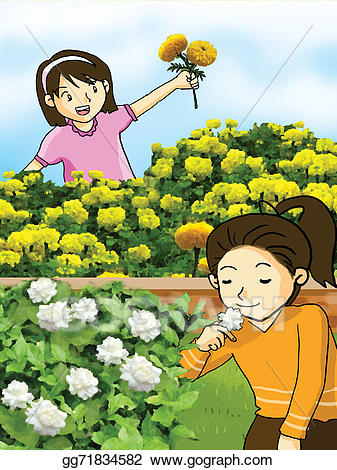 They enjoyed the flowers’ fragrance enormously.
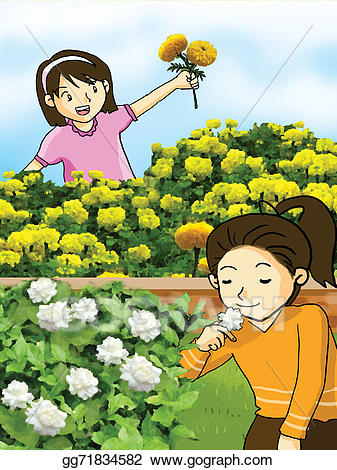 The weather has gradually improved during the day.
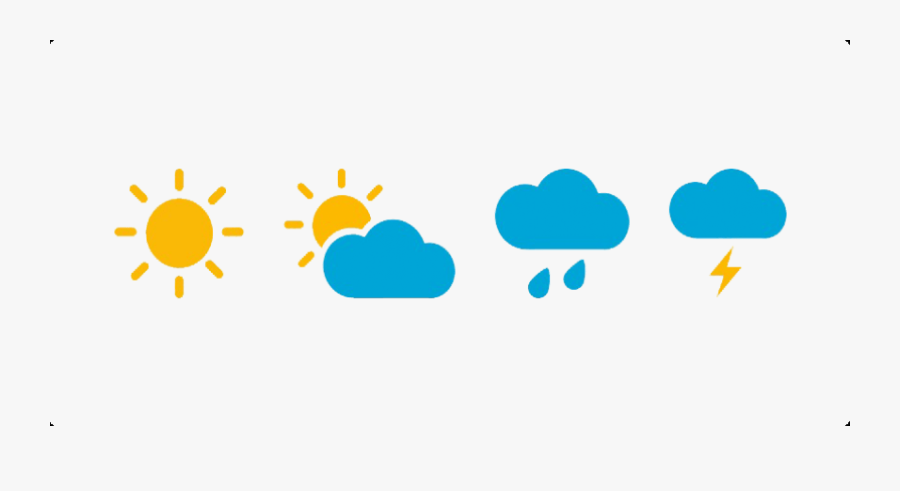 The weather has gradually improved during the day.
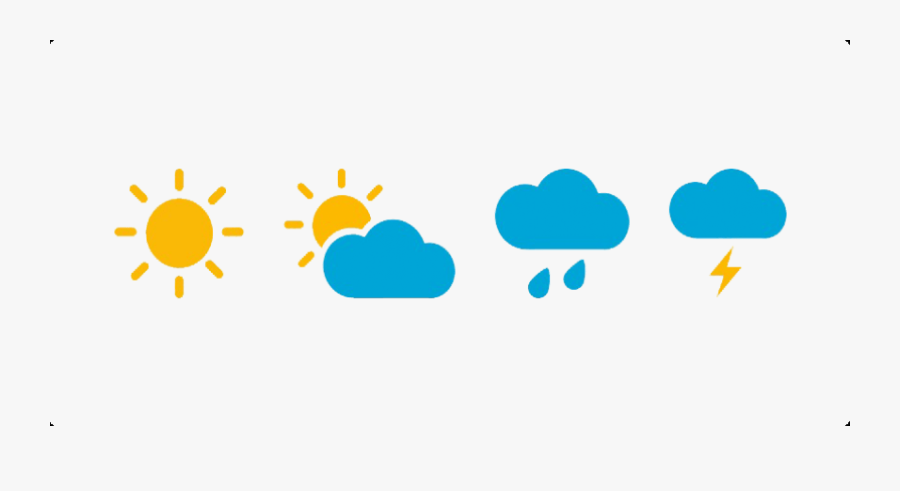 The knight had courageously fought the fierce dragon.
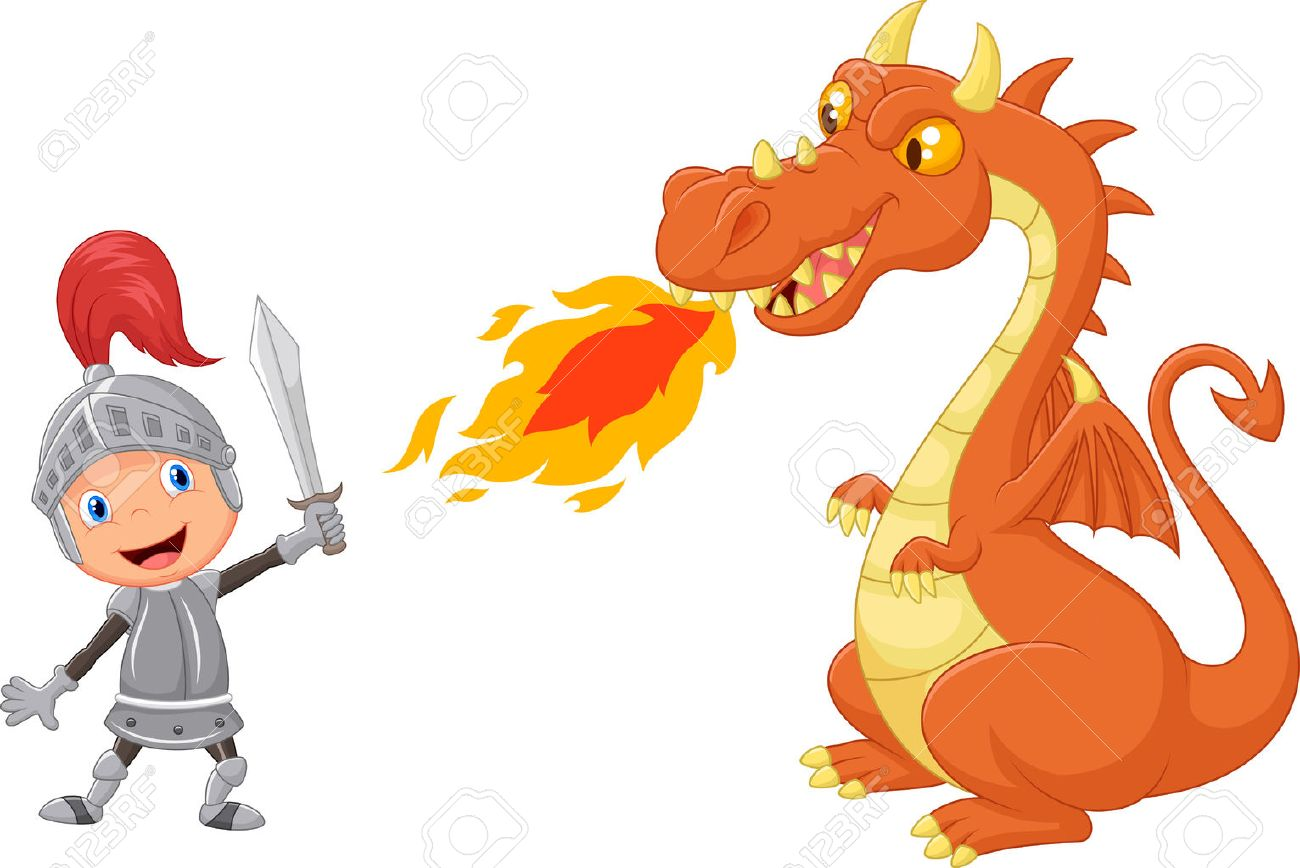 The knight had courageously fought the fierce dragon.
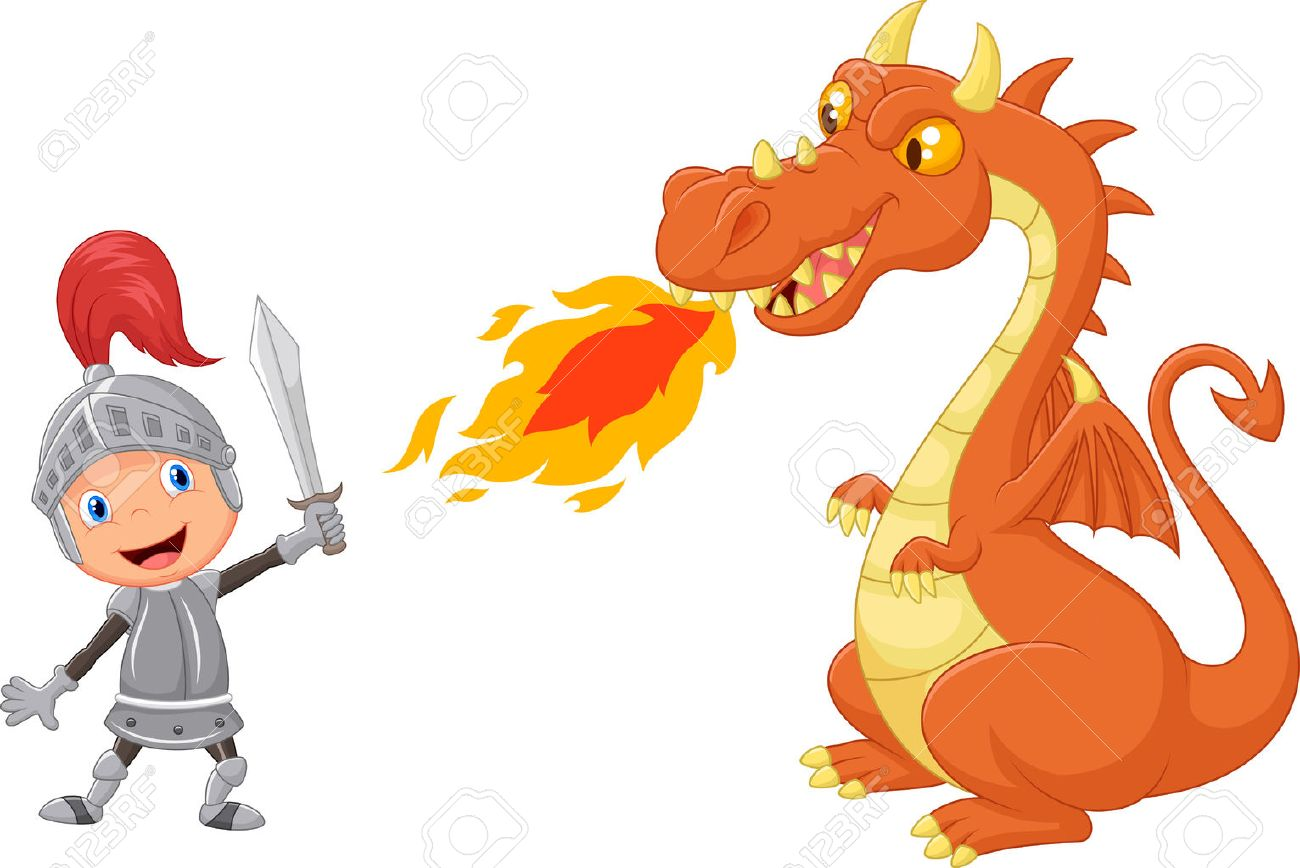 Grudgingly, he offered his assistance to the old man.
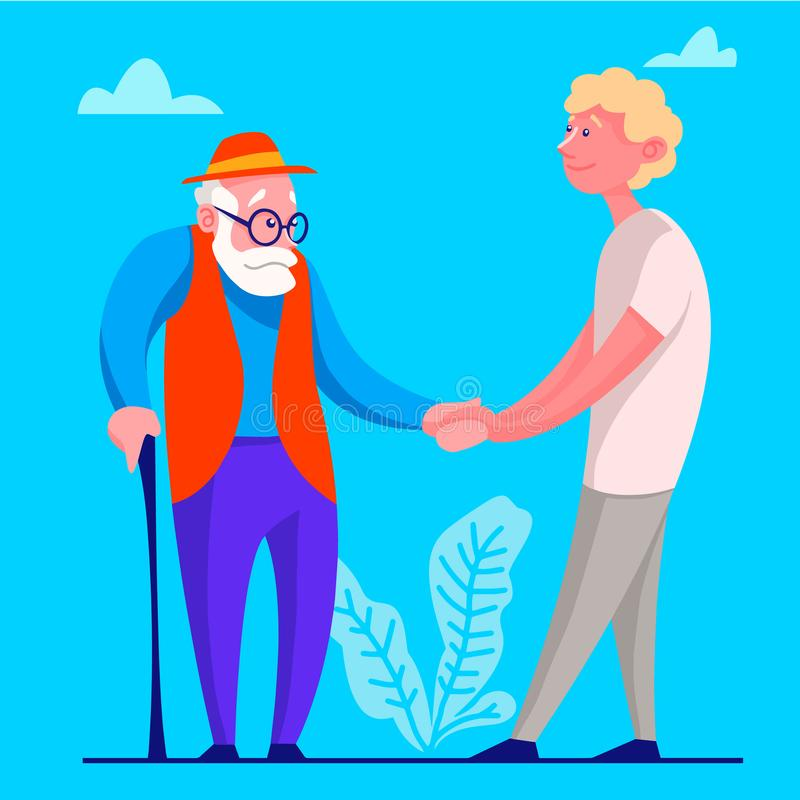 Grudgingly, he offered his assistance to the old man.
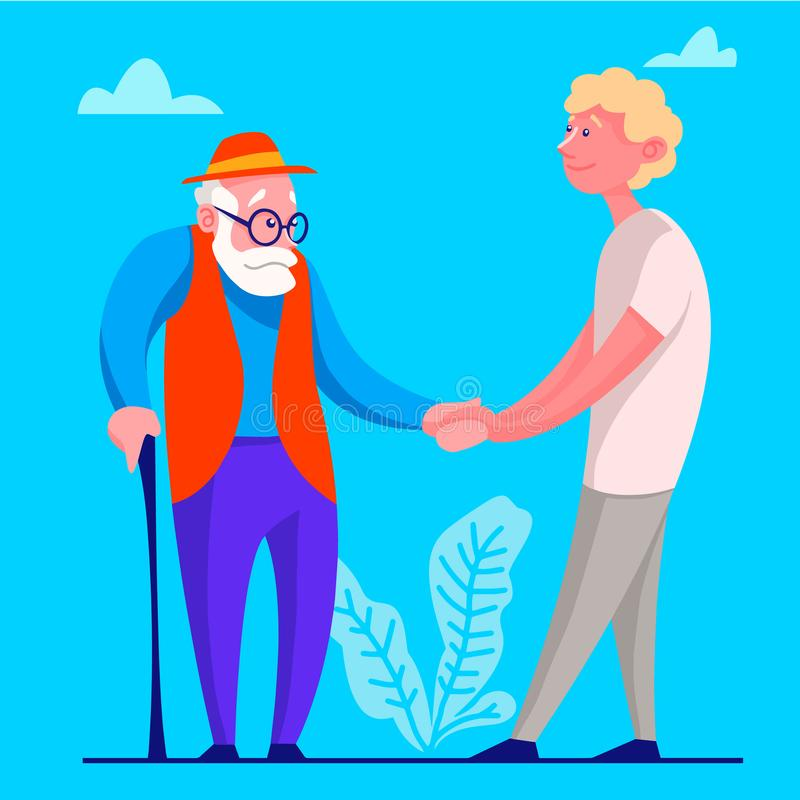 She is finally meeting her pen pal from Australia.
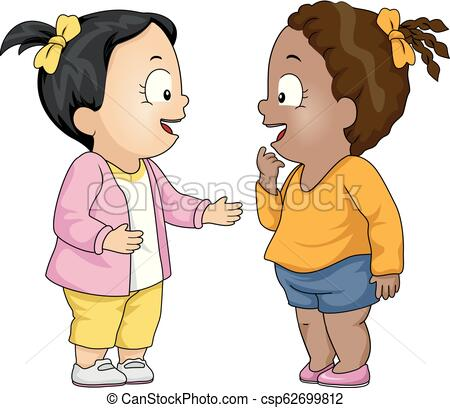 She is finally meeting her pen pal from Australia.
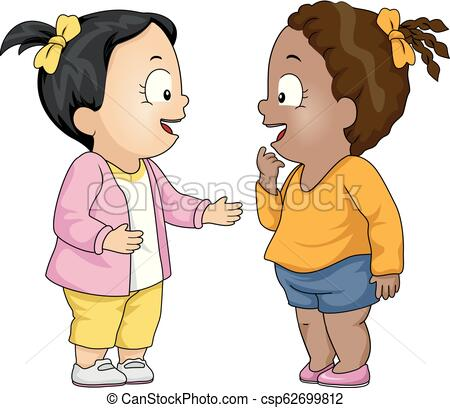 The audience were loudly applauding the band.
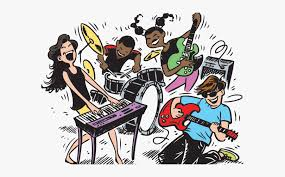 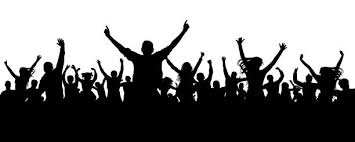 The audience were loudly applauding the band.
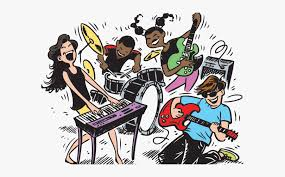 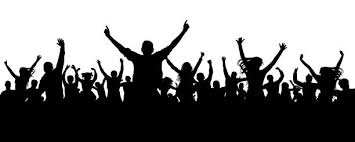 The supermodel has written her autobiography.
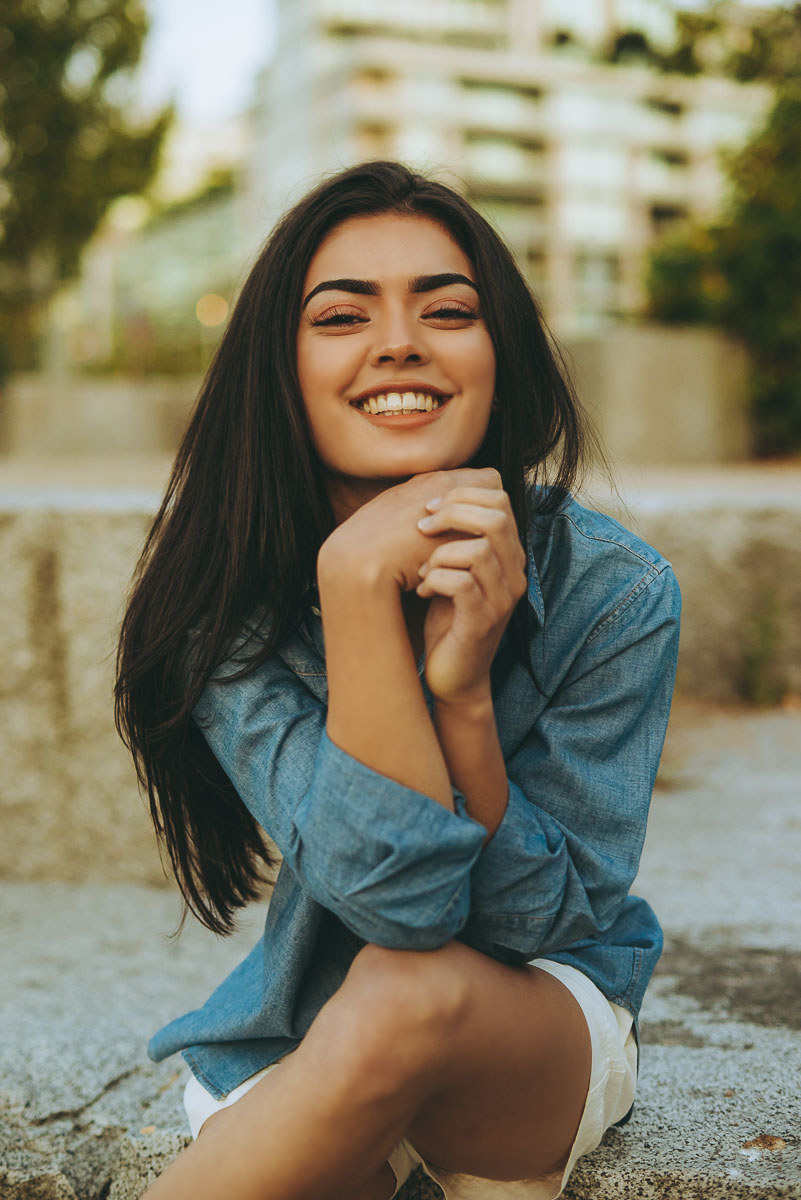 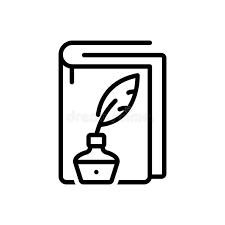 The supermodel has not written her autobiography.
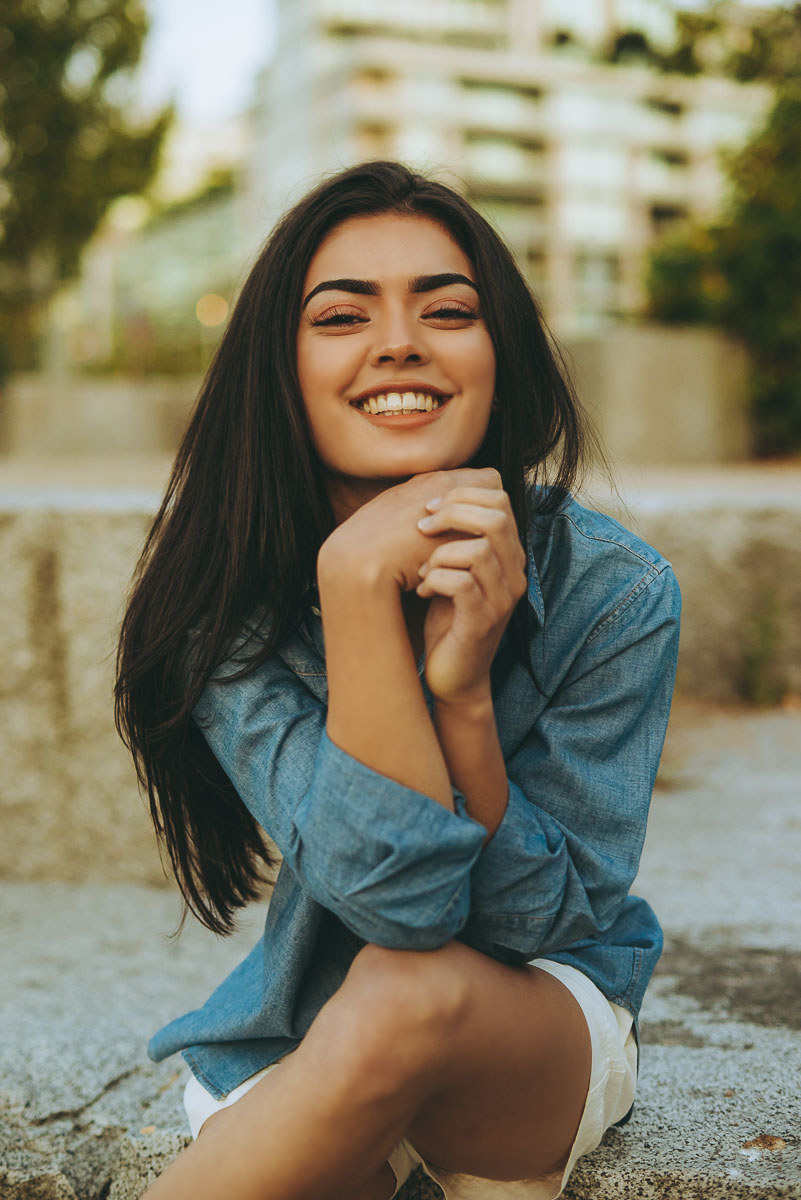 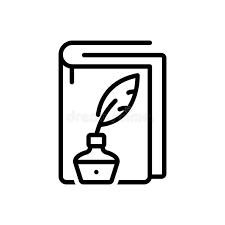 He is improving his fluency in the language.
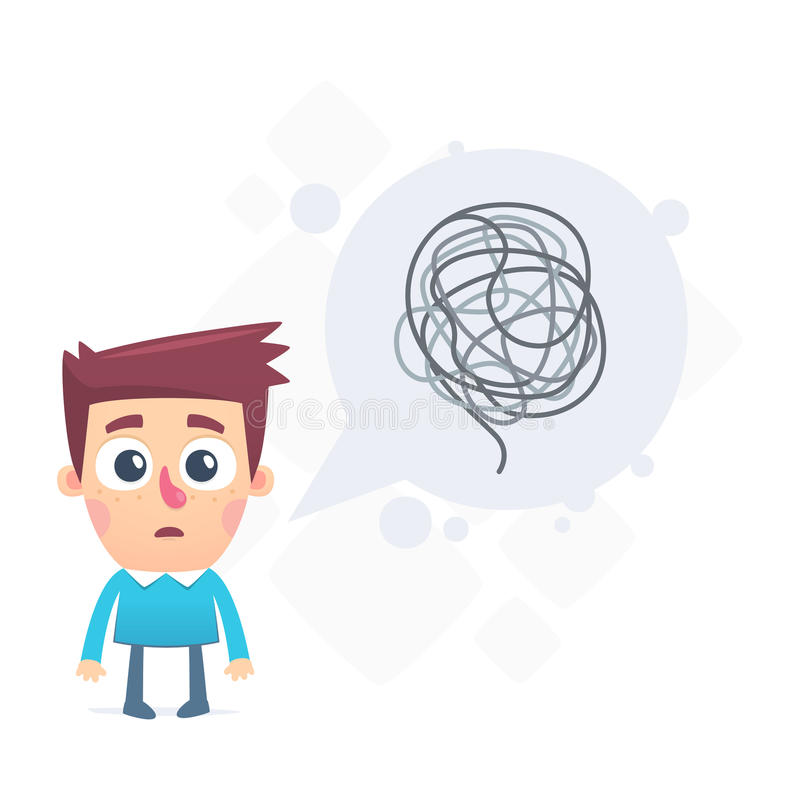 He is not improving his fluency in the language.
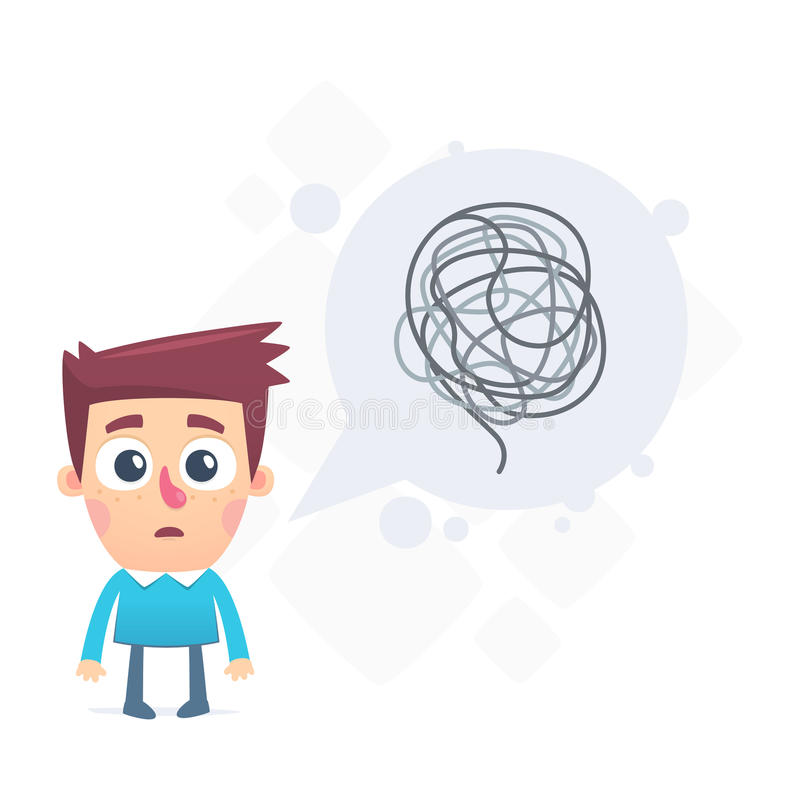 We had noticed a discrepancy in 
the numbers.
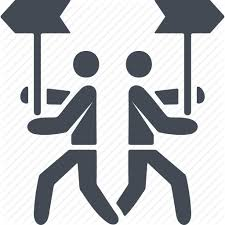 We had not noticed a discrepancy in the numbers.
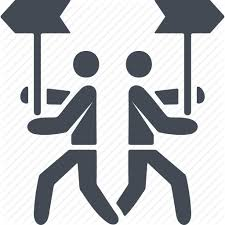 I am working at the agency around 
the corner.
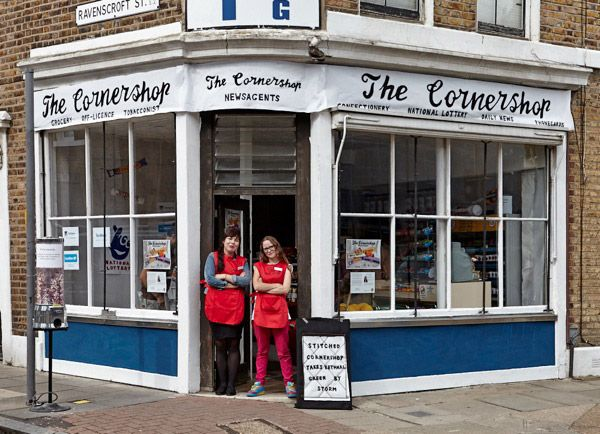 I am not working at the agency around the corner.
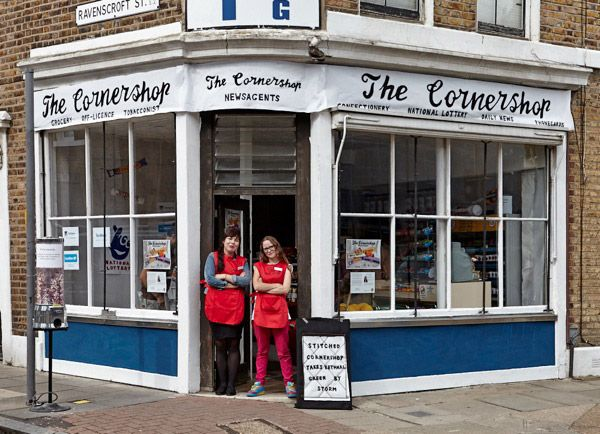 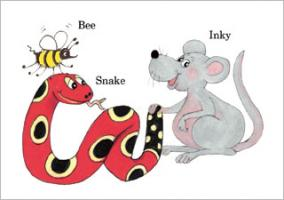 See you
 next time!